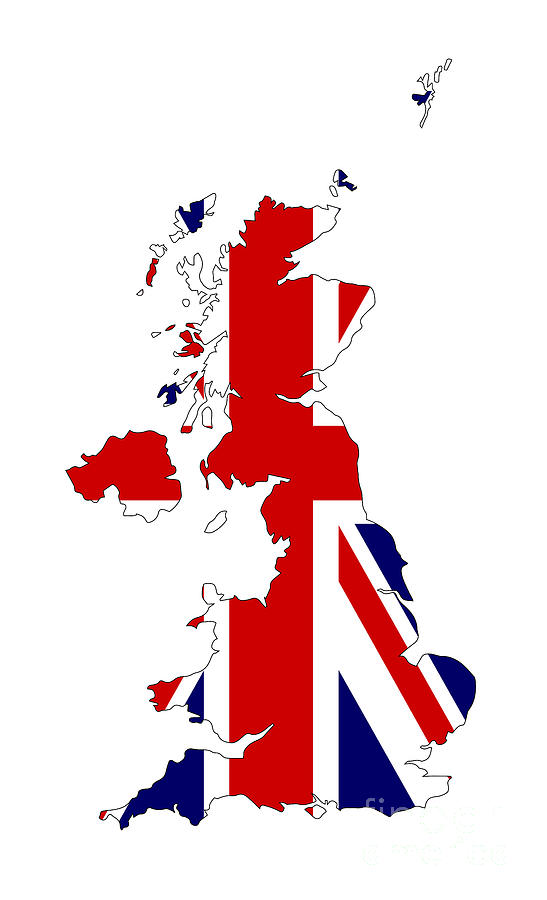 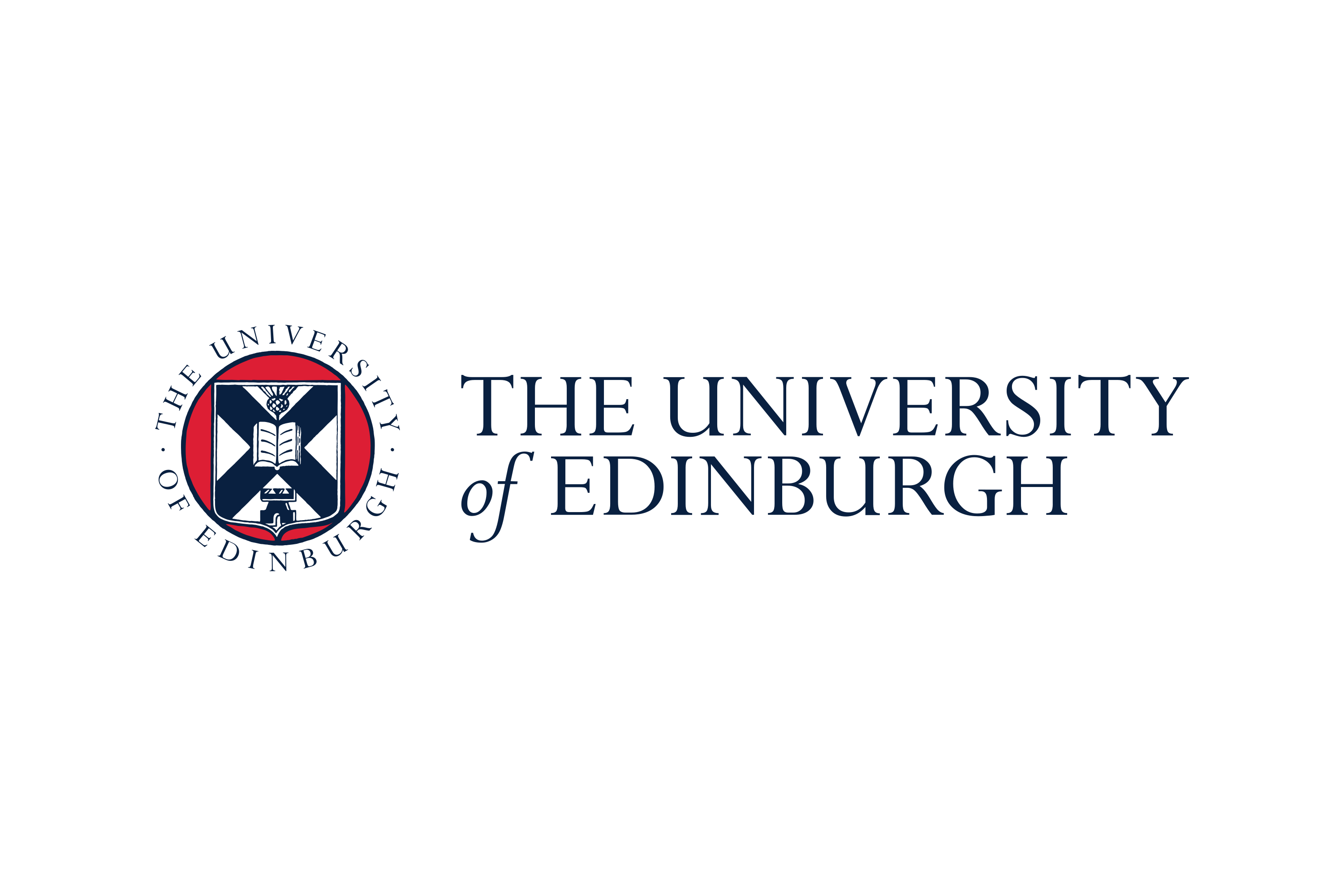 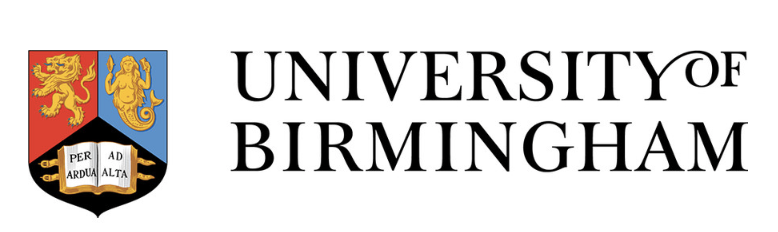 UK 
CENA
UK Centre of Excellence for Nuclear Astrophysics
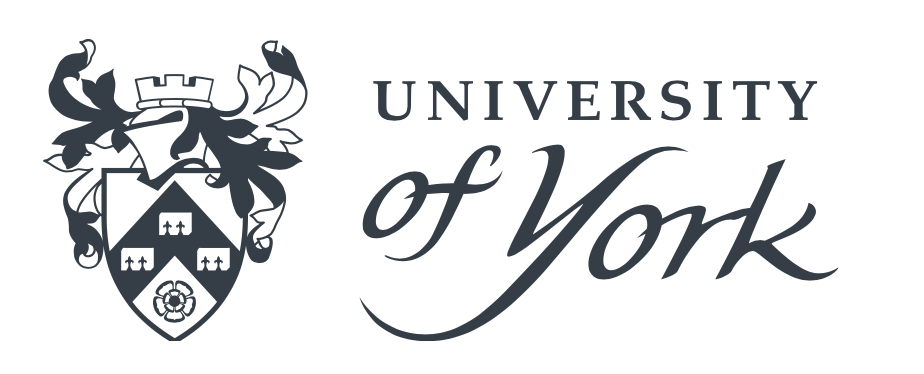 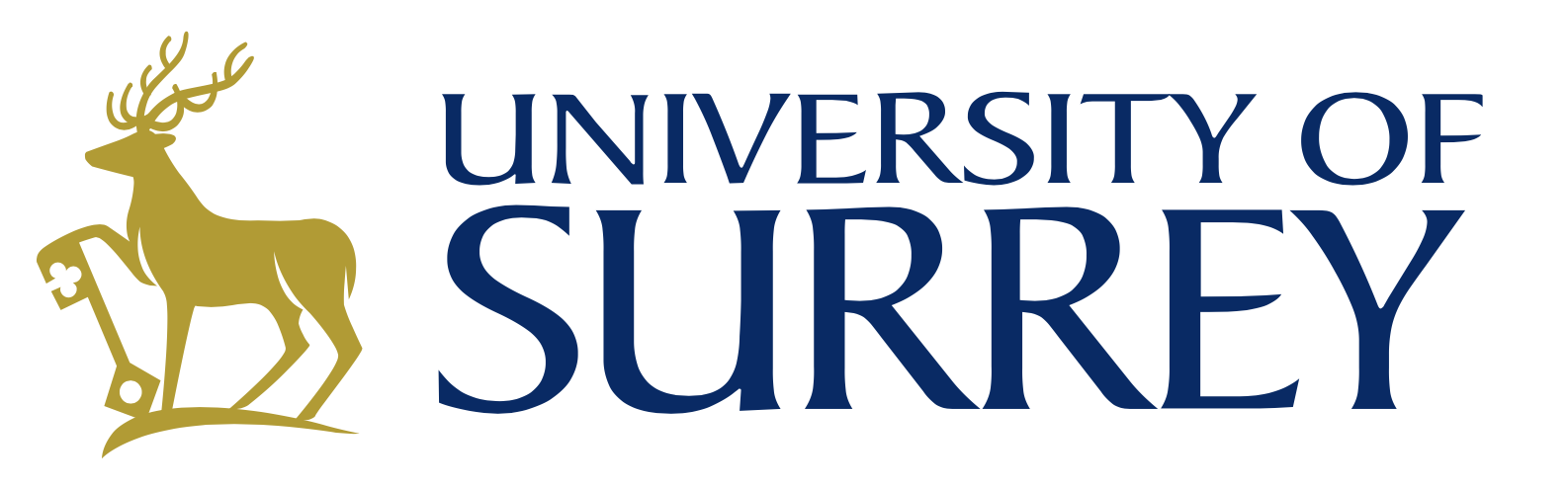 Astrophysics
Stellar evolution
nucleosynthesis calculations 
astronomical observations
experiment
computation
Nuclear Physics
Cosmology
standard model
cosmic microwave background
neutrinos and dark matter
nuclear reactions
nuclear properties
masses and decay lifetimes
Nuclear
Astrophysics
observation
theory
Plasma Physics
Atomic Physics
degenerate matter
electron screening
equation of state
radiation-matter interaction
energy losses, spectral lines
materials and detectors
Challenges
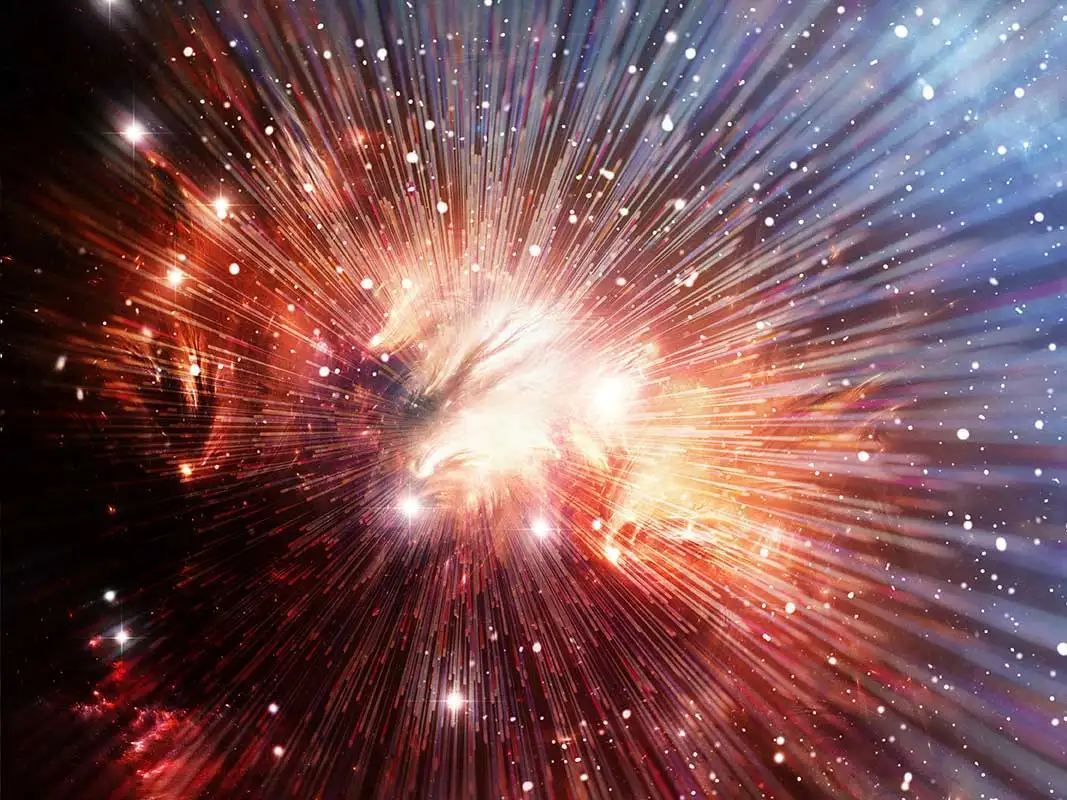 Our Vision
shape future of Nuclear Astrophysics worldwide
through sustained funding model to capitalize on:

breath-taking astronomical observations

ground-breaking advances in accelerator-based experiments

major breakthroughs in stellar modelling
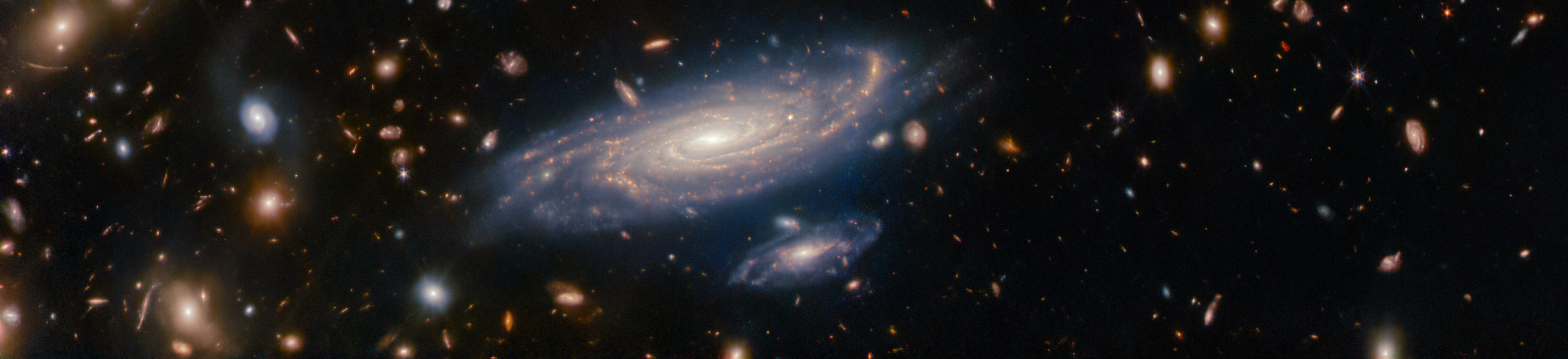 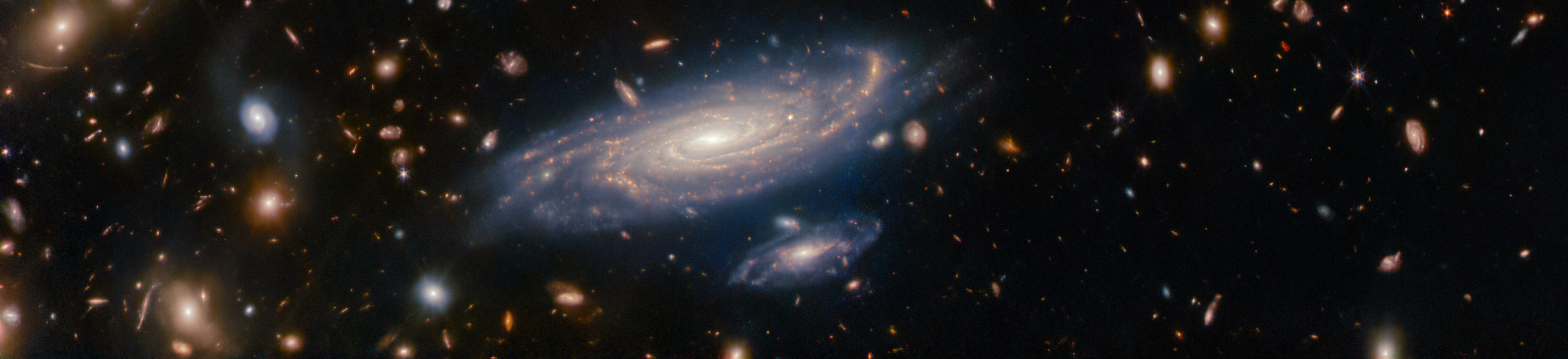 Physics Goals
chemical evolution of the universe

formation and evolution of stars and galaxies

origin of chemical elements, from Big Bang Nucleosynthesis to r-process

quiescent and explosive stellar phenomena
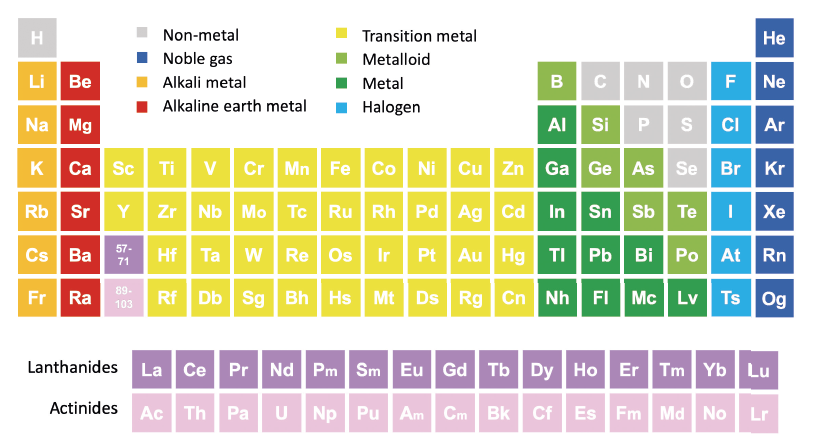 Centre’s Initiatives
Initial 5-Year Budget
Mid-term Evaluation 


quantifiable metrics 
      new collaborations, publications, other funding, …

soft indicators
personal impact, benefit, relevance, experience, … 


 Second period of 5-year funding
Statements of Support
Dr Umberto Battino 
University of Hull

As one of the PI of the NuGrid collaboration, I am in full support of this proposal. Since 2007, NuGrid has developed a comprehensive nuclear astrophysics simulation capability. The two most significant factors contributing to the project's nearly two-decade-long success were the collaboration between nuclear physicists and astrophysicists and the availability of funding through participation in large scientific networks, such as JINA and IReNA. The Centre for Excellence in Nuclear Astrophysics will guarantee both these crucial factors and will hence be of great benefit for many scientists in the UK and attract the best overseas talents.
Prof Raphael Hirschi 
Professor of Stellar Hydrodynamics and Nuclear Astrophysics, Keele University

BRIDGCE, ChETEC, ChETEC-INFRA, IReNA

I fully support the proposed Centre for excellence in Nuclear Astrophysics, which is key to maximise the return on STFC’s huge investments in both Astronomical observations and Nuclear experimental facilities. Indeed, chemical elements carry the fingerprints of the key processes taking place in the Universe and only by connecting Nuclear to Astrophysics can we tackle pressing open questions.
Prof Chiaki Kobayashi 
Professor of Astrophysics, University of Hertfordshire

As the chair of the STFC-funded research network of nuclear astrophysics BRIDGCE, I fully support this proposal. 75 researchers across 20 UK universities are involved in the BRIDGCE network, yet unlike similar networks in other countries, it lacks secure, long-term funding which is fundamental to support students/ECRs and conduct breakthrough science. The Centre for Excellence in Nuclear Astrophysics will be beneficial to many researchers in the UK.
Initial 5-Year Budget
Mid-term Evaluation  Second period of 5-year funding